簡易ディベート
１日目　ブレインストーミング
　 立論＆反論作成
Today’s Menu
１　ブレインストーミング（その１）

２　反論とは？

３　ブレインストーミング（その２）

４　スクリプト作成（立論中心）
１　ブレインストーミング（その１）
良い点と悪い点は？（日本語or 英語で）
２　反論とは？
反論とは・・・ 他人の意見に論理的に反対すること。
① 相手の根拠の矛盾点や問題点を指摘して、その主張は成　　
　 り立たないと主張する
② 別の根拠を持ち出して、相手の主張は誤りであると主張
    する
③ 情報や証拠の不足を指摘して、相手の主張は成り立たな
     いと主張する
④ 相手の主張は認めるが、その重要性がとるに足らないと
    主張する
要は、反論とは、相手の粗を探して攻撃することです。
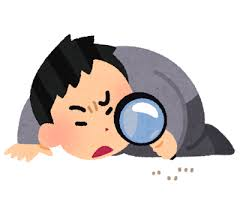 Ex) 「高校生活に制服は必要だ」反論
【立論１】朝、服を選ぶ時間を節約できる。
　 ↑制服のシャツにアイロンをかけたり、リボンを結ぶのに時　　
　　 間がかかる。
     ↑早く起きればよい。

【立論２】学校に調和や統一感が生まれる　　　
　 ↑現代は、多様性の時代だ。
　 ↑教育はある程度個性を押し殺すべきだ。
3　ブレインストーミング（その２）
先程の立論に反論をしてみよう！
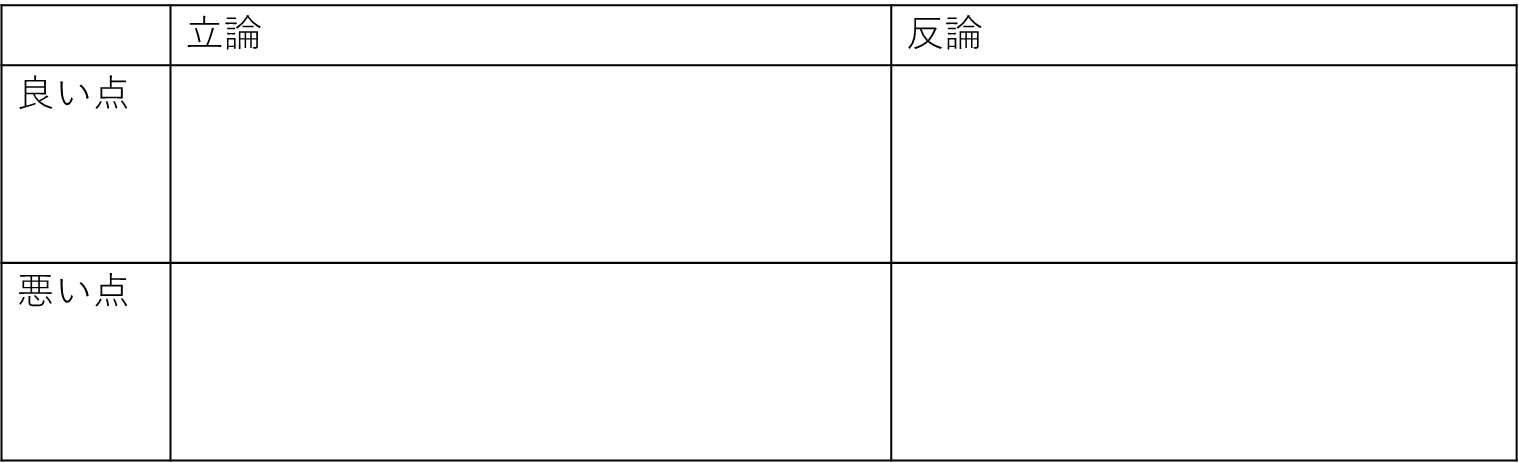 4　自分の役割のスクリプト作成　　（ワークシート使用）
①４人（２チーム）のグループを作ろう
②各チームの代表者がじゃんけんをする。
③勝った方が肯定か否定かを選ぶ。
 （仲間と話し合ってOK)
④立論担当者は、ポイントを二つ選び、立論作成。
⑤反論担当の生徒は、相手側のチームの立論を聞  
   き、1つのポイントに対して2つの反論を作成する。
５　座席について
ディベートの形式の説明
　　                                          黒板
賛成側
反対側
話す順番　①→②→③→④
６　まず立論（＋）（－）を作ろう！
大まかなポイントを述べる
     Our first point is 　　　　　　　　　　　　　　　    　　　　　                        .
A(Assertion 主張)
      I think(believe) that                                                             .
R(Reason 理由)
      This is because                                                                      .
E(Example 具体例)
      For example,                                                                          .
反論を作ろう！（反対側の立論を参考に）
R＆A(Rephrase＆Attack 相手の主張を要約して攻撃)　

They said that                                                                                  　　　　　　　　　.
,but I think that’s not true (important). 

R(Reason 理由)　具体的に
This is because                                                              
                                      　　　　　　　　　　　　　　　　　　　　　　　 　                                    .  　　
 　　　　　　　　　　　　　　　　　　　　　　　　     　　　　　　　　　　　　　　　 　　　　                              .
Assertion (主張)　全体のまとめ
Therefore, their argument doesn’t stand. （主張は成り立たない）
それぞれの立論に２つ以上、理由を考えよう
次回は
スクリプト完成させよう！（特に反論担当の生徒）
スクリプトを基に実際にスピーチ練習をしてみましょう！
実際に簡易ディベートを行ってみよう！